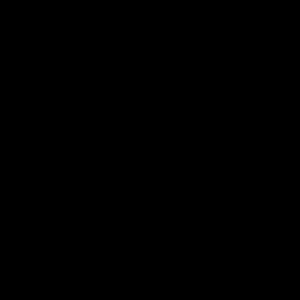 How it all began…
http://www.eslvideo.com/esl_video_quiz_intermediate.php?id=14369
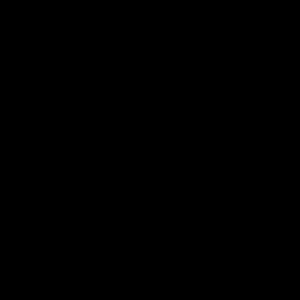 1.) Where was Lord Byron's villa?
A.) England
B.) Germany
C.) Switzerland
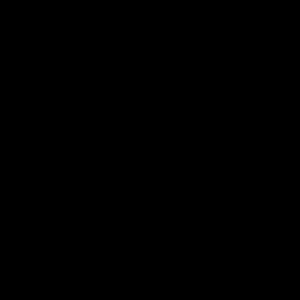 2.) What did Mary and the others read in the evenings?
A.) love stories 
B.) ghost stories 
 	C.) adventure stories
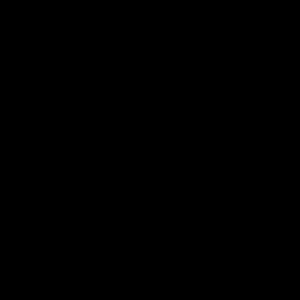 3.) What did the group of friends decide to write?
A.) Poetry 
B.) Love stories
C.) Horror stories
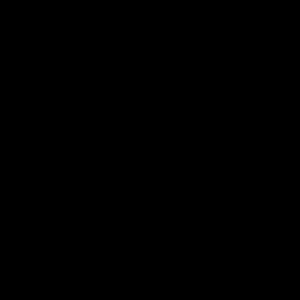 4.) When was 'Frankenstein' published?
A.) 1816 
B.) 1818
C.) 1819